LATVJU ZĪMES1.E KLASĒ
RADOŠI DARBOJOTIES, IEPAZĪSTAM LATVJU RAKSTU ZĪMES
MARIJAS «AKAS ZĪME»
EVELĪNAS«JUMIS»
ARTŪRA«JUMIS UN LAIMAS SLOTIŅA»
DĀRTAS «JUMIS, JĀŅA ZĪME UN UGUNSKRUSTS»
AMANDAS«JUMIS»
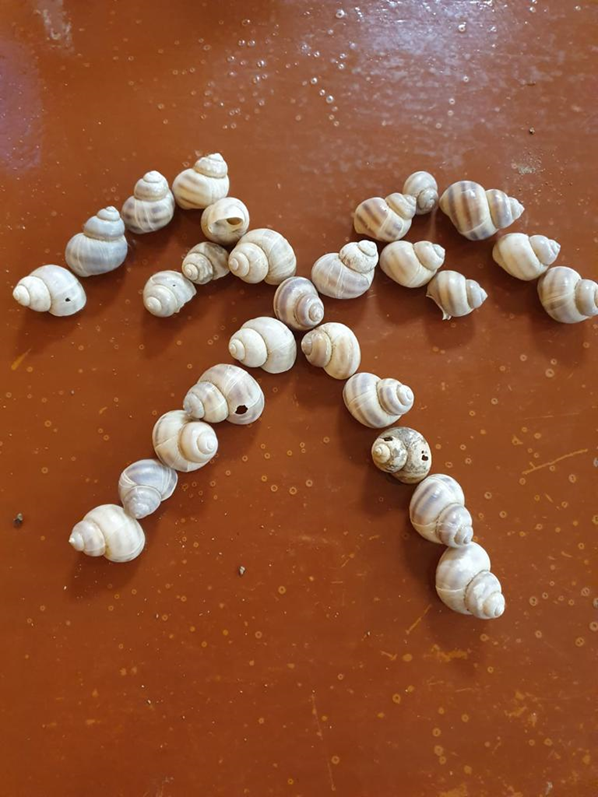 ERLENDA «JUMIS»
ERLENDA «APLIS»
ERLENDA «MĀRAS KRUSTS»
ERLENDA  «AUSTRAS KOKS»
REIŅA «JUMIS»
ĀDAMA «MĀRTIŅA ZĪME»
ESTERES
«JĀŅA ZĪME, JUMIS UN MĒNESS ZĪME»
ERNESTA «JUMIS»
ERNESTA «DIEVA ZĪME»
MADARAS «MĀRAS ZĪME»